ÁMBITO   DE   LAS   MISIONES
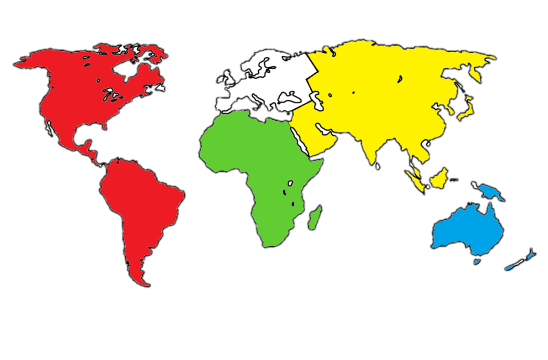 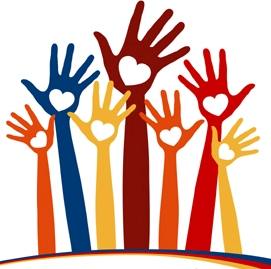 14    MISIONERO
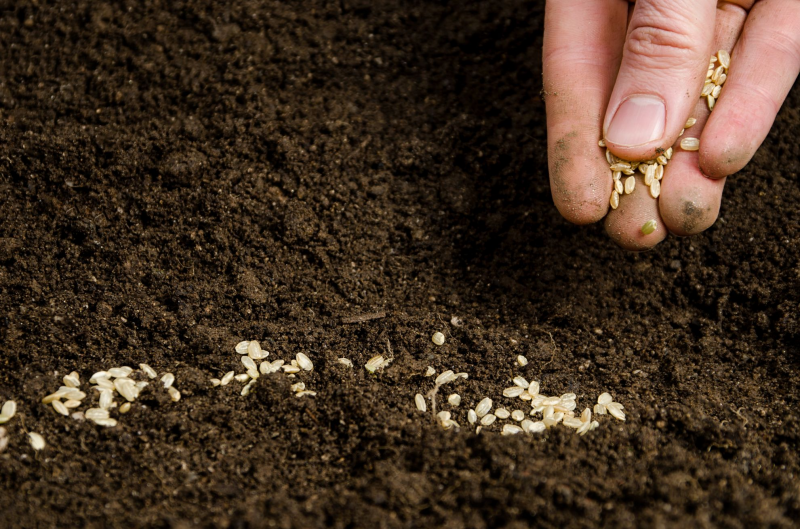 14 MISIONERO
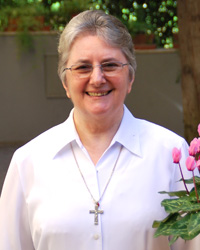 Carta de Sor Alaíde
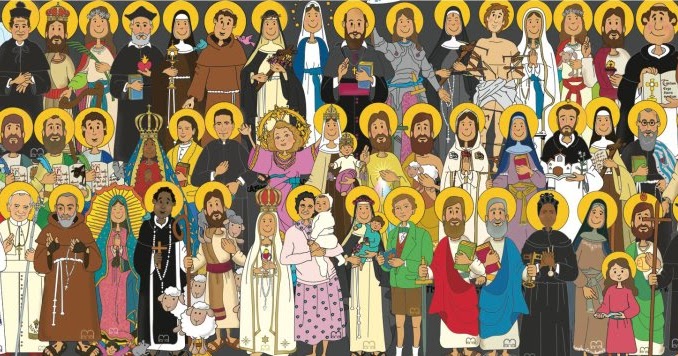 Buenos días/tardes de 
SANTO MISIONERO
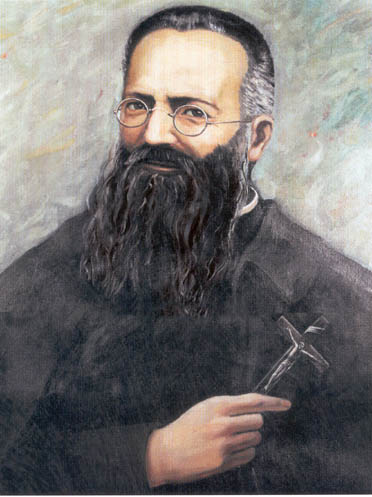 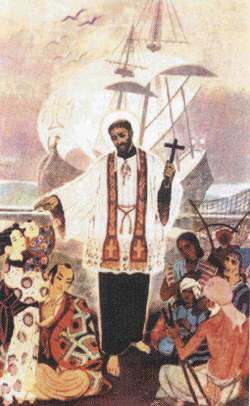 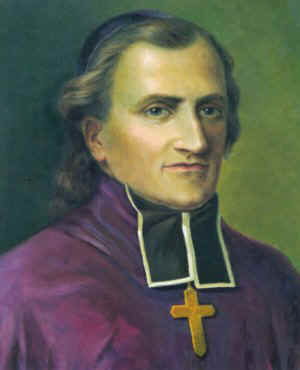 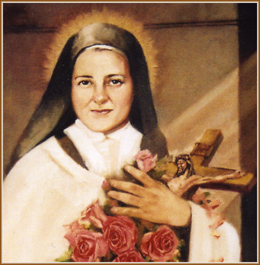 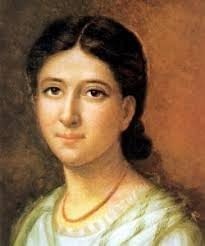 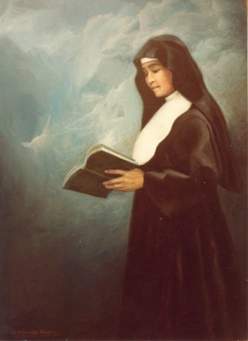 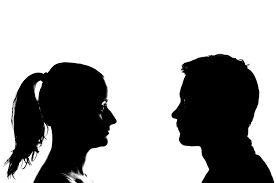 Testimonios misioneros …
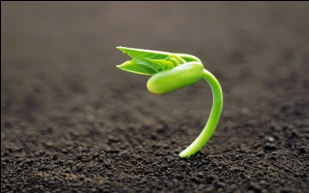 Constancia en leerlos o en el socializar con la C.E.
Infancia   misionera
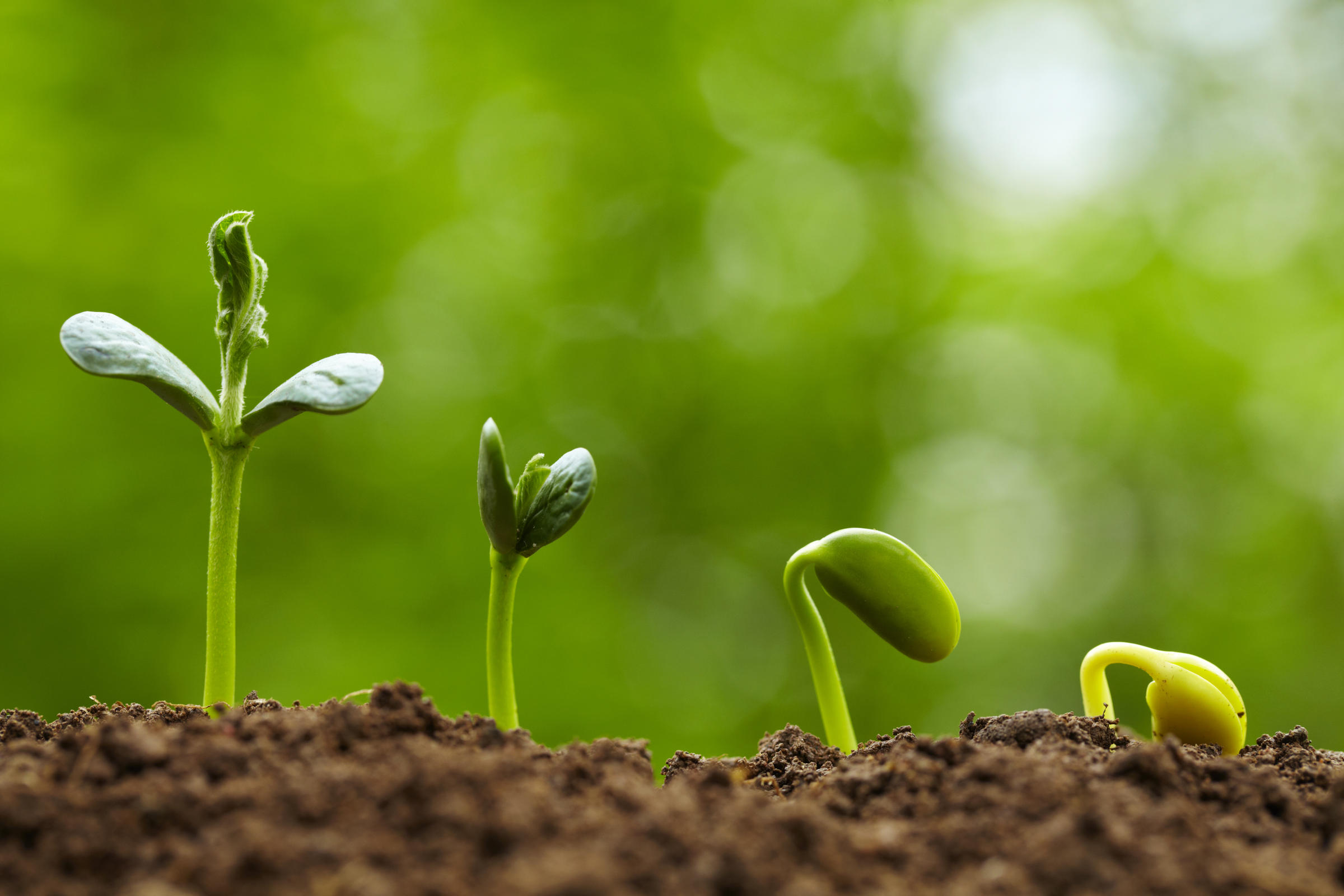 Surge grupos de 
LA INFANCIA Y ADOLESCENCIA
MISIONERA
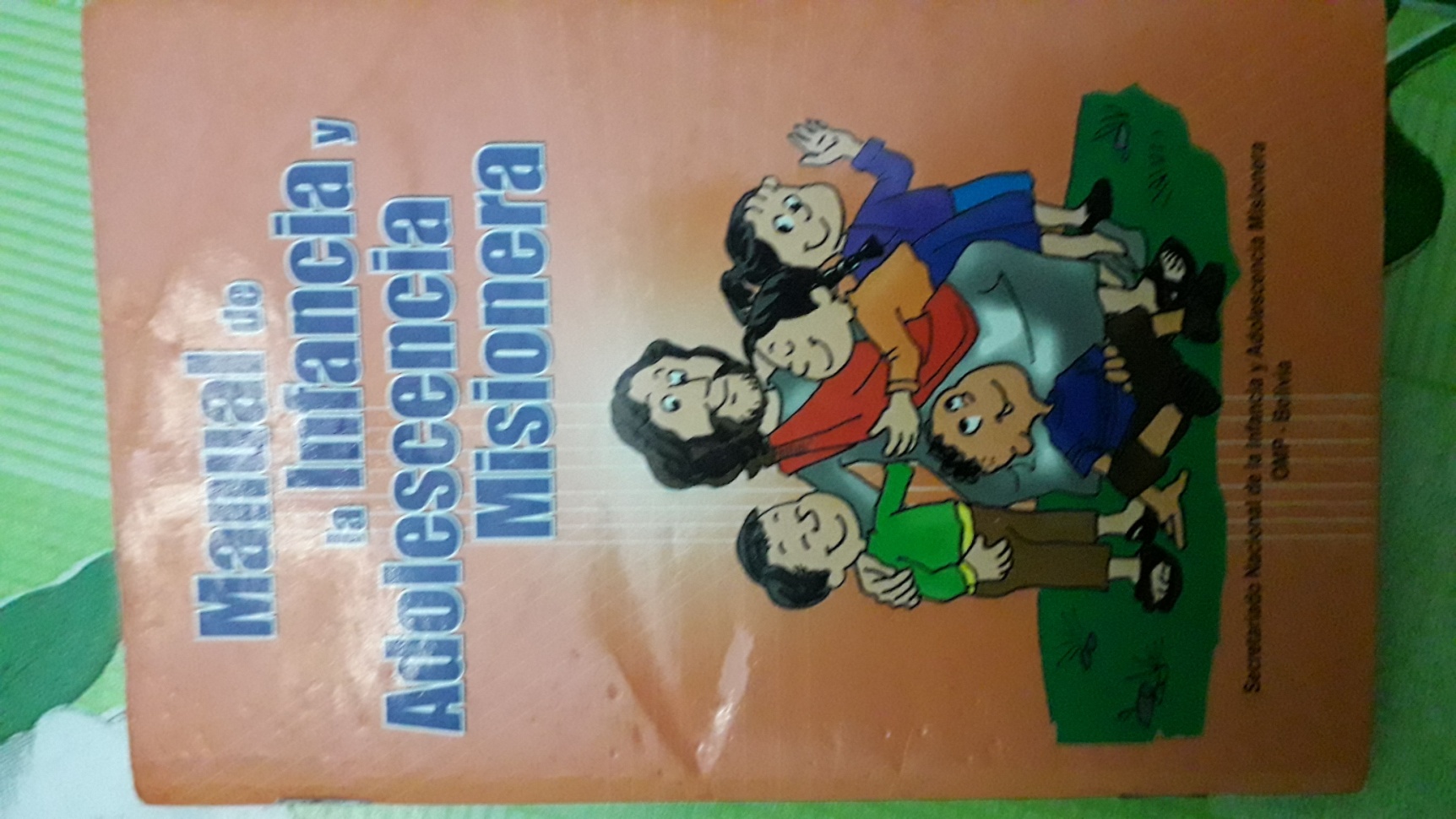 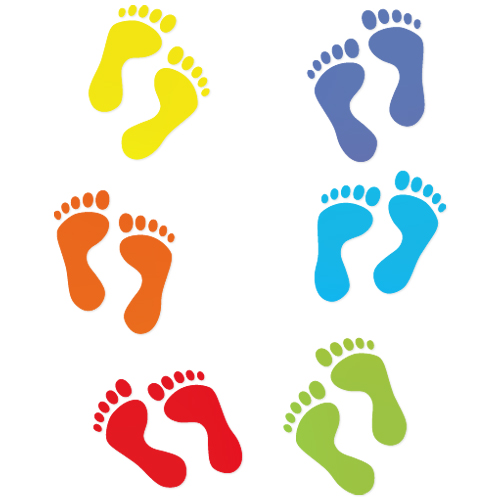 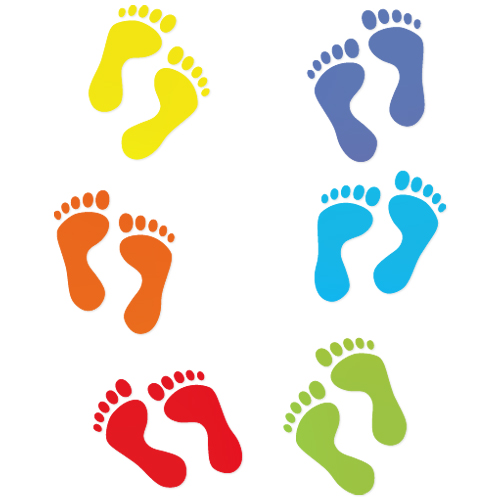 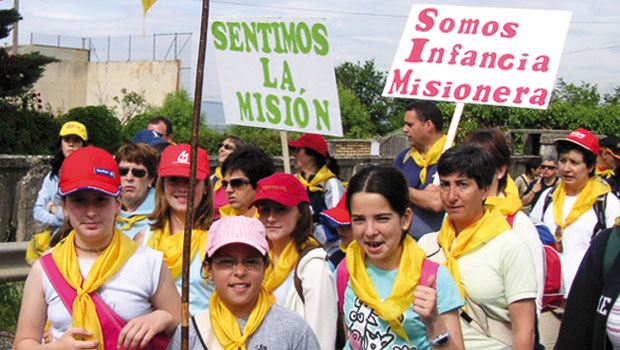 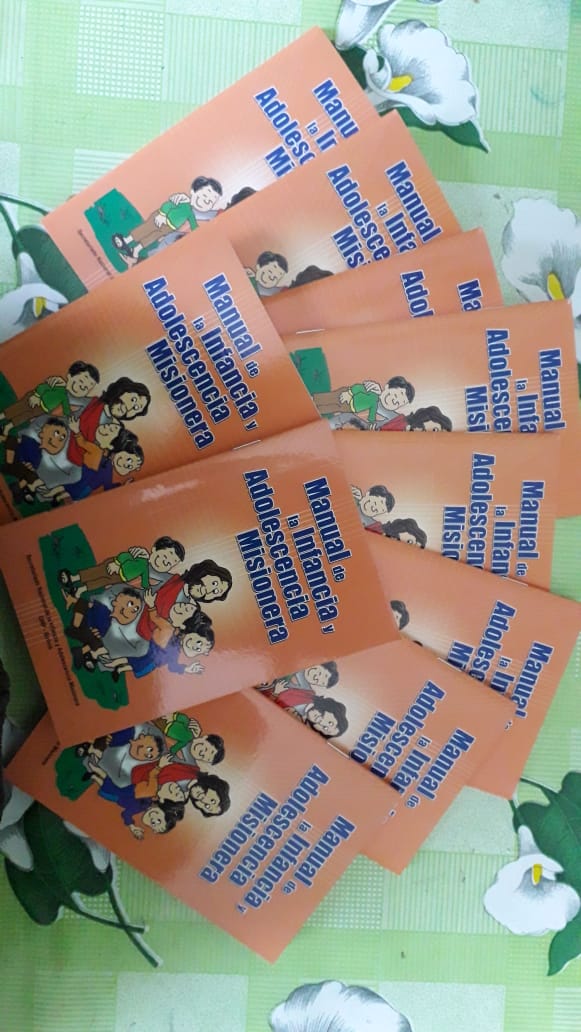 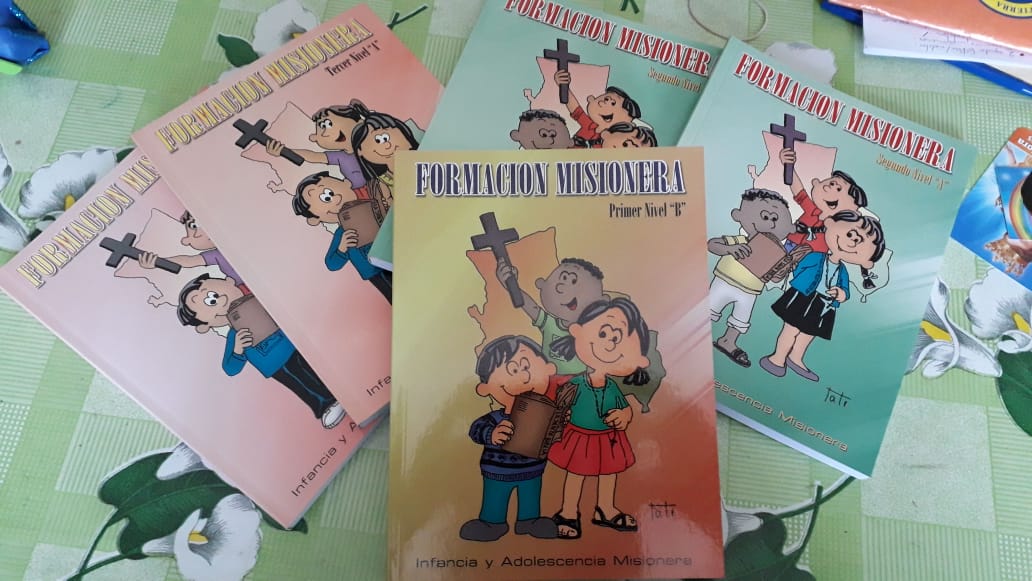 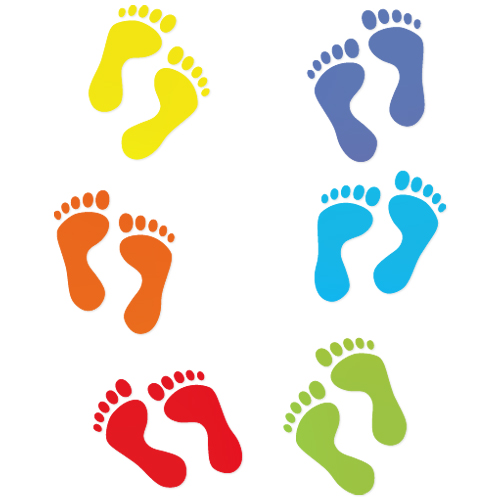 Acompañamiento de estos grupos misioneros.
Proponer espacios de experiencia misionera.
Celebración de la Jornada de la IAM.
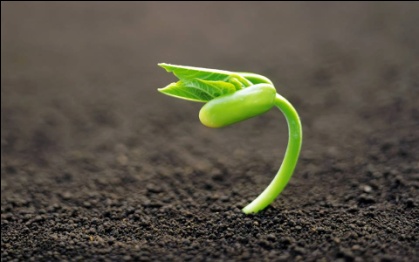 Plan de formación MISIONERA
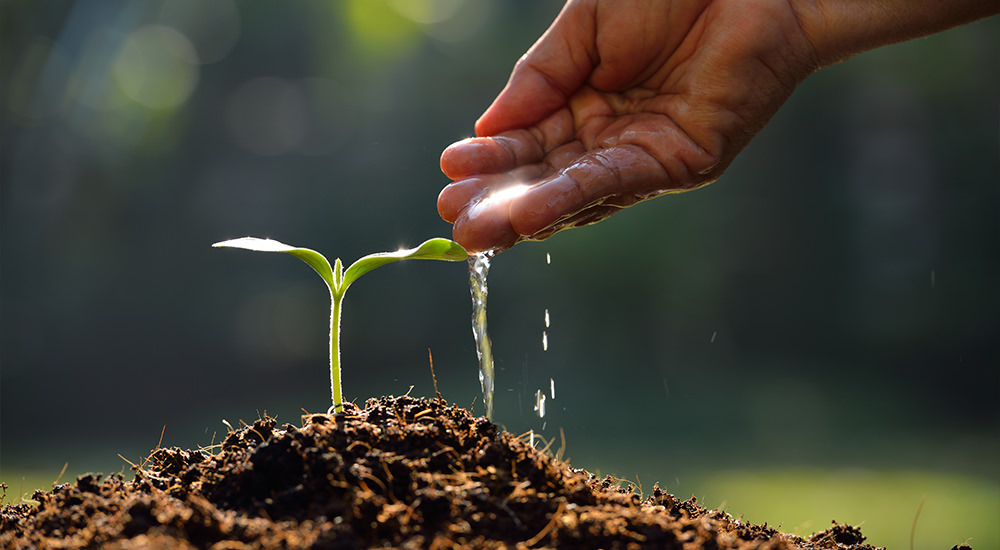 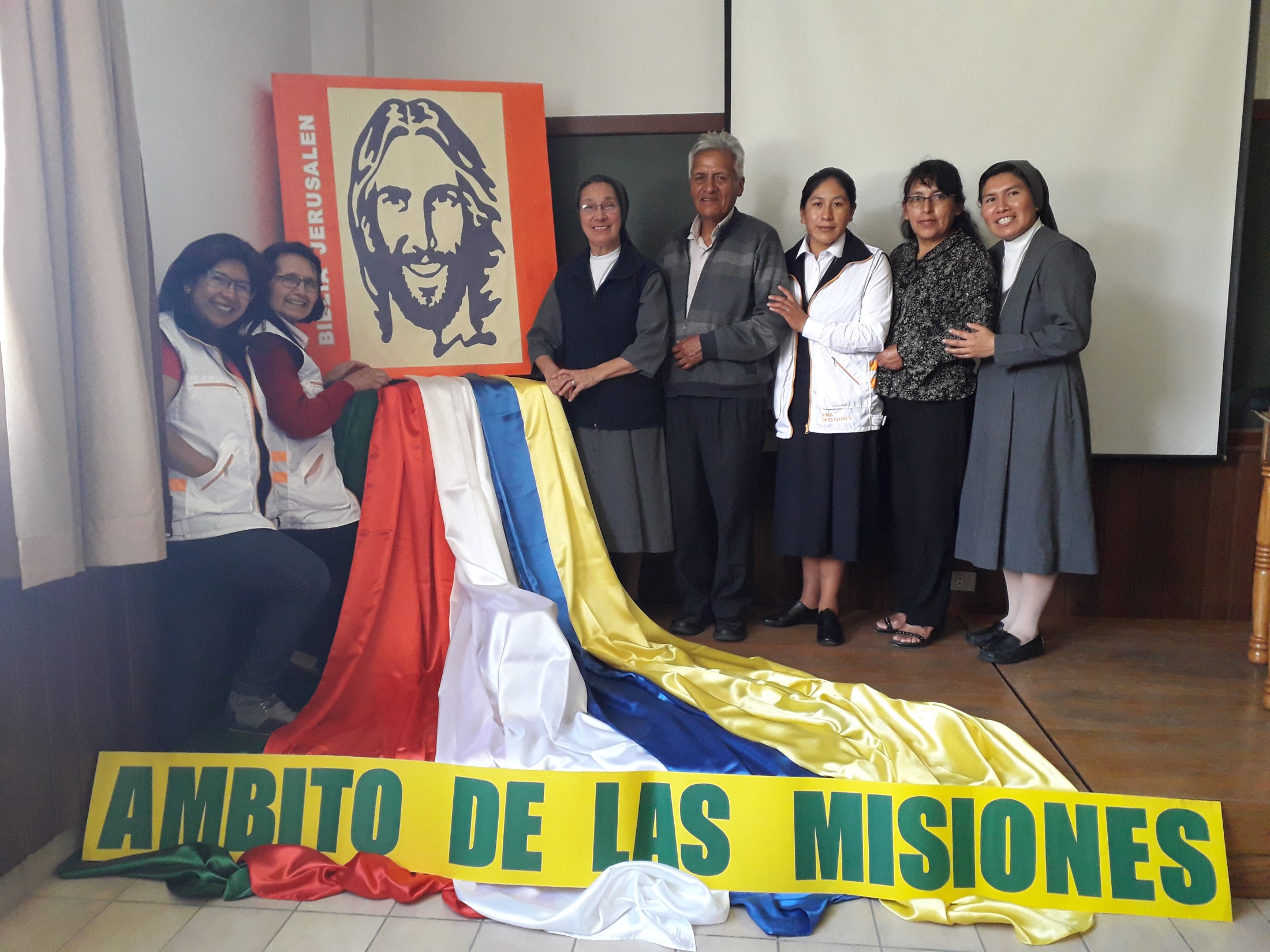 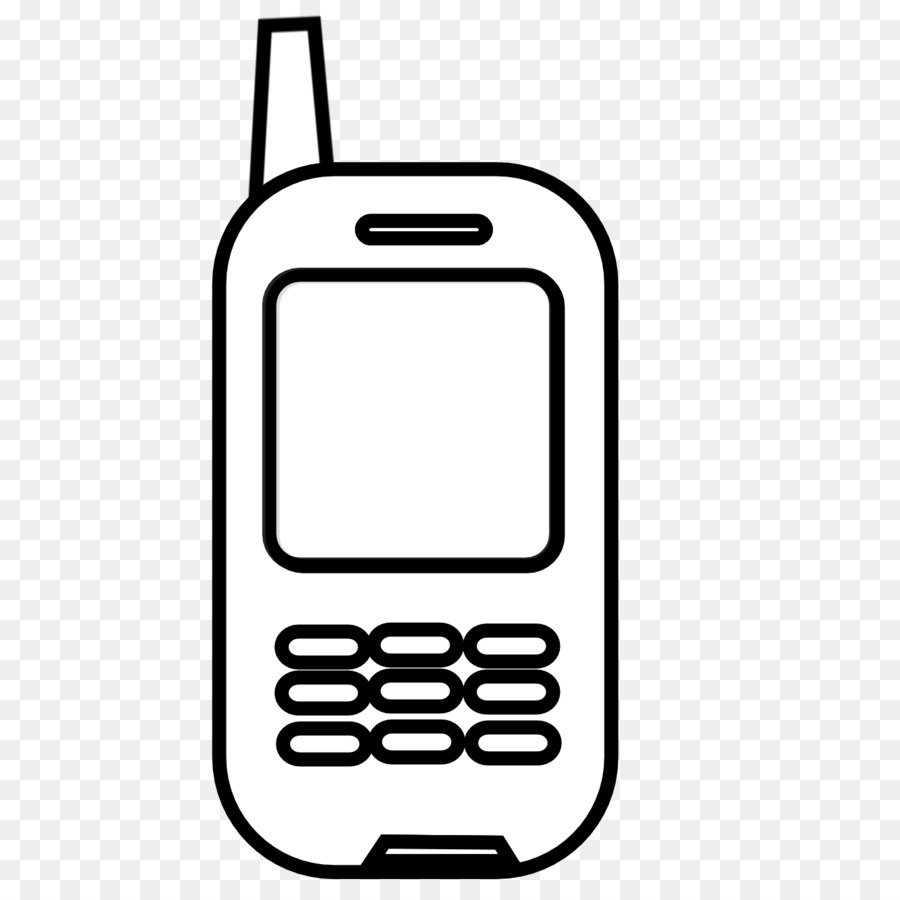 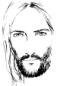 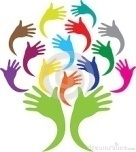 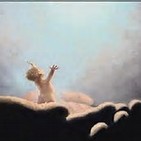 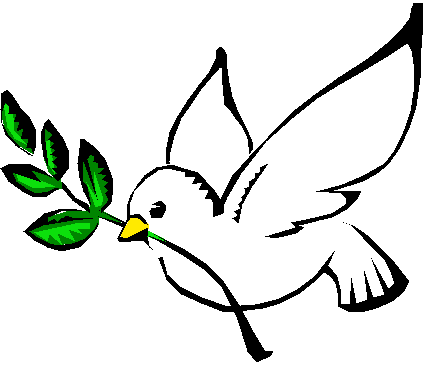 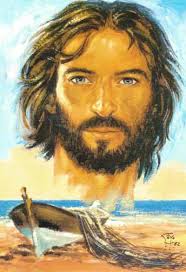 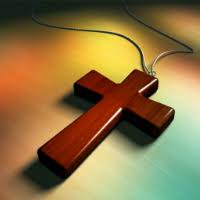 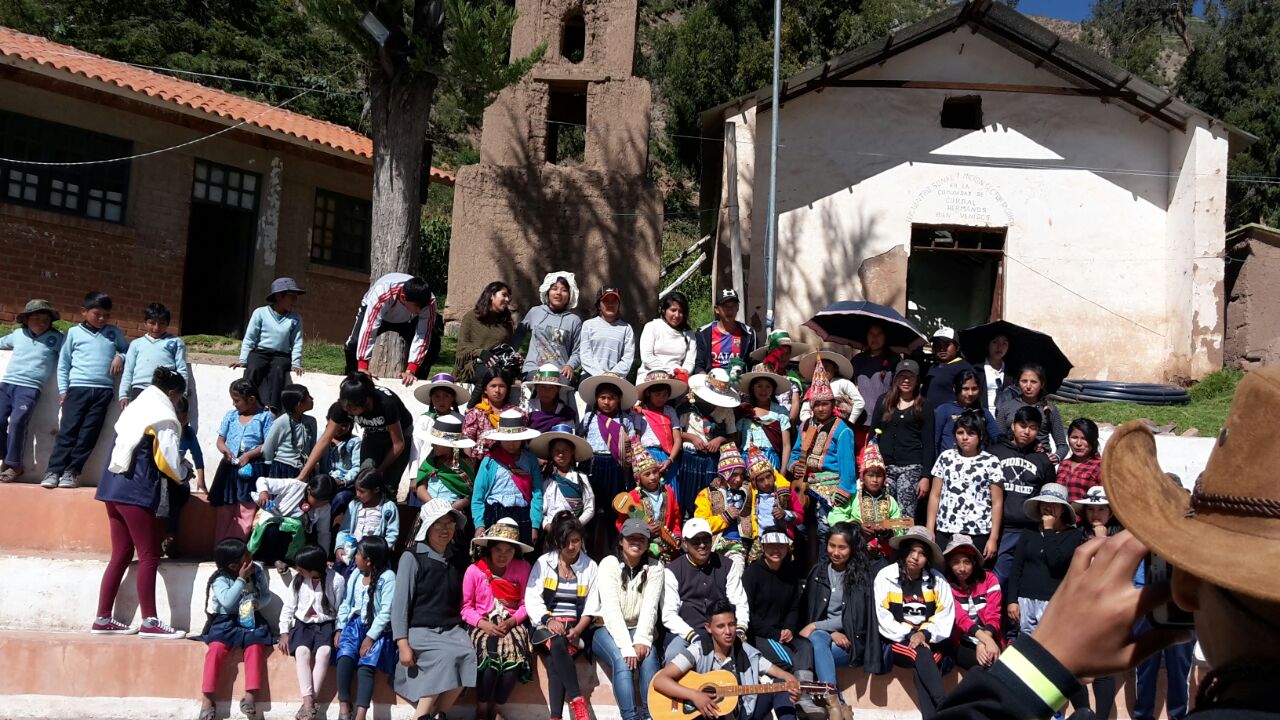 PLAN DE FORMACION MISIONERA
1° a 6° de Secundaria
(clases de religión)
Socializar más  los subsidios de este Itinerario formativo con los estudiantes de Secundaria.
   Socializar con la Inspectoría la experiencia de las Misiones. ( video)
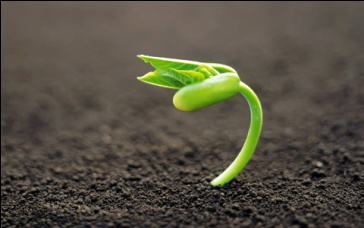 Mes   MISIONERO  extraordinario
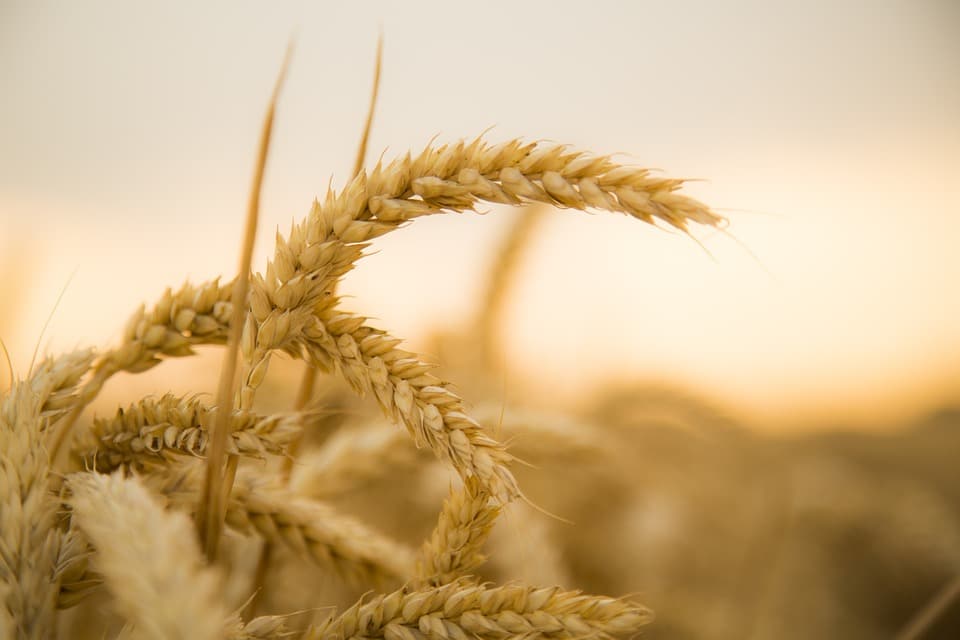 MES MISIONERO EXTRAORDINARIO
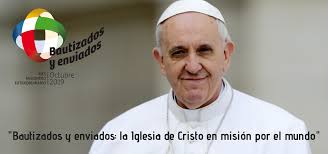 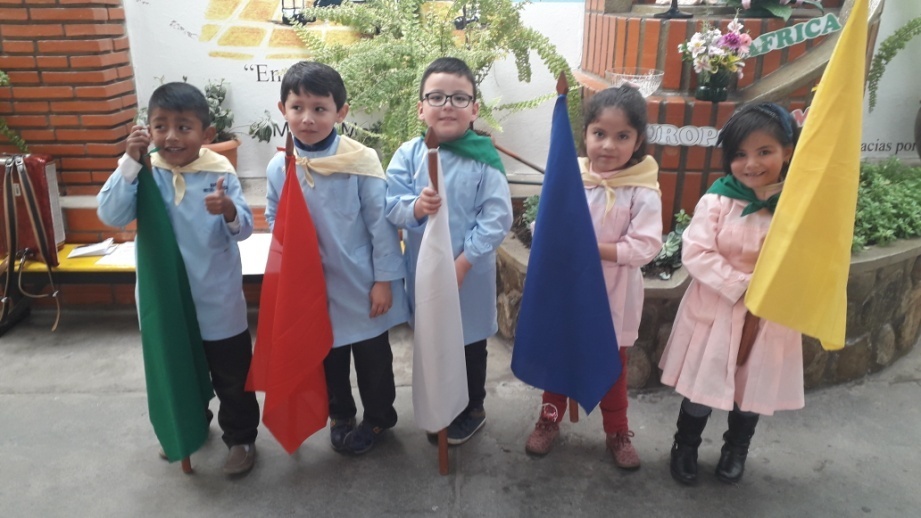 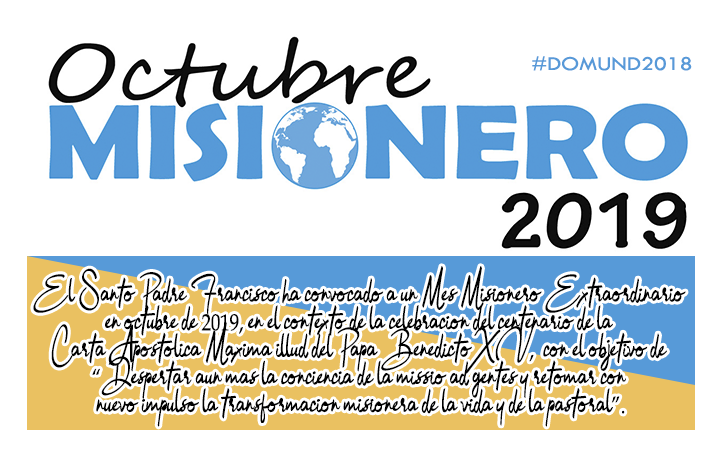 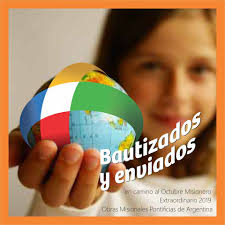 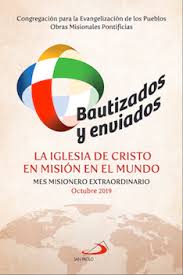 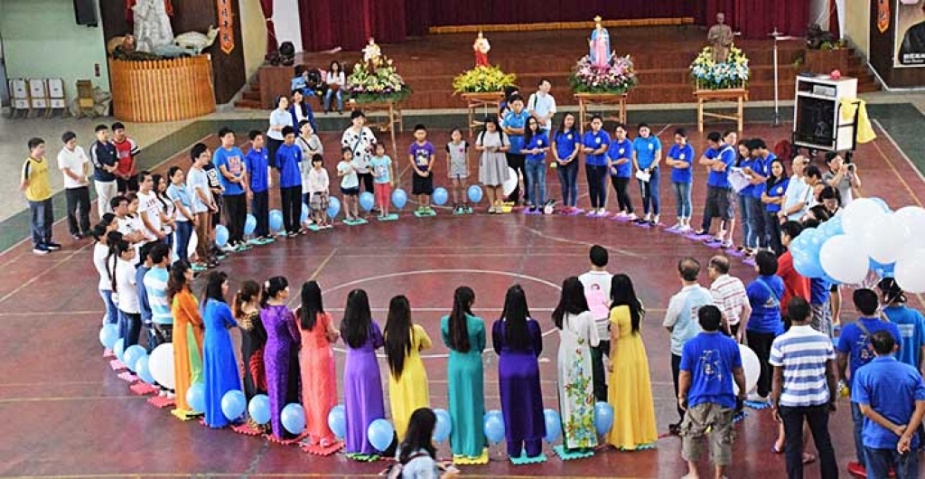 ORACION

TESTIGOS

FORMACION MISIONERA

SOLIDARIDAD
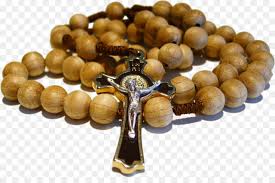 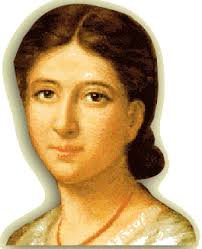 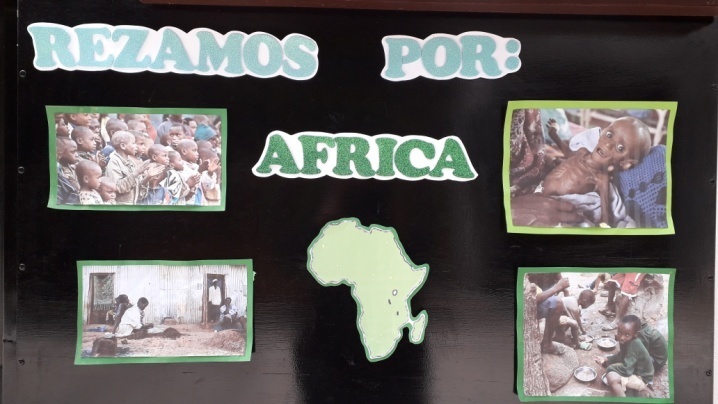 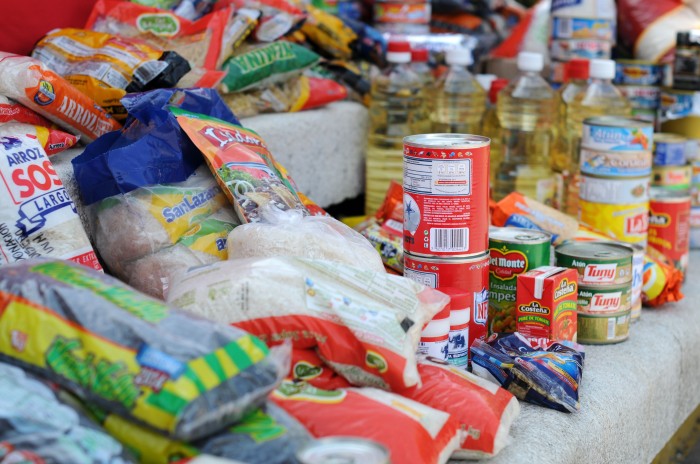 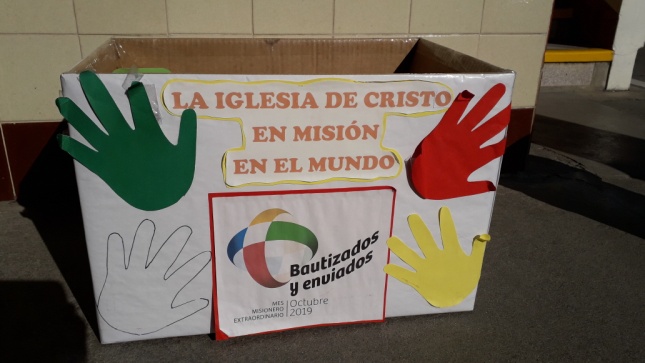 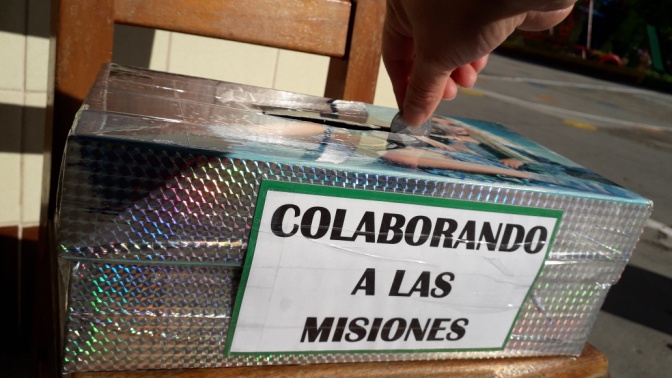 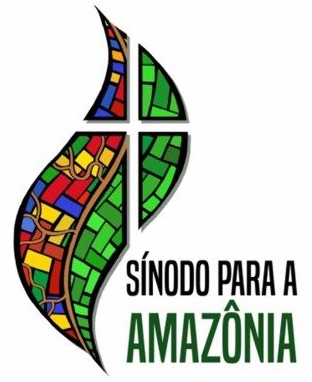 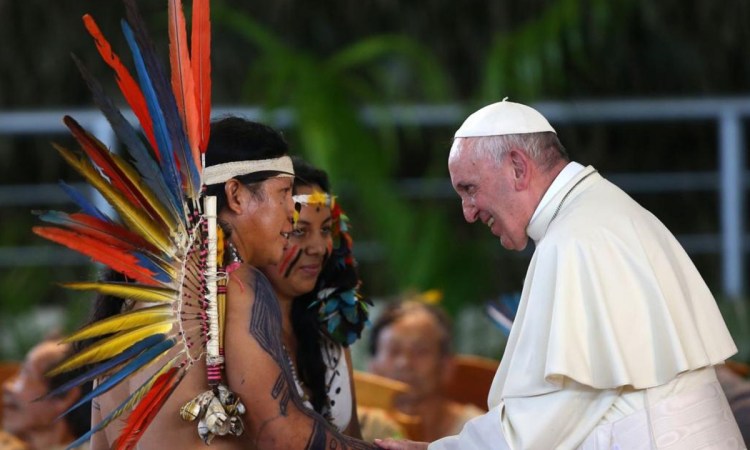 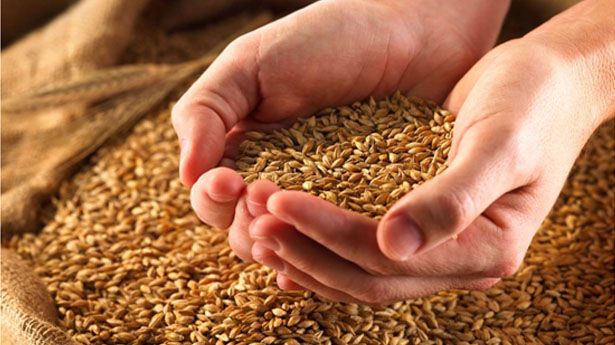 Experiencias misioneras con algunos miembros de la CE o  Parroquia.
DESAFIOS
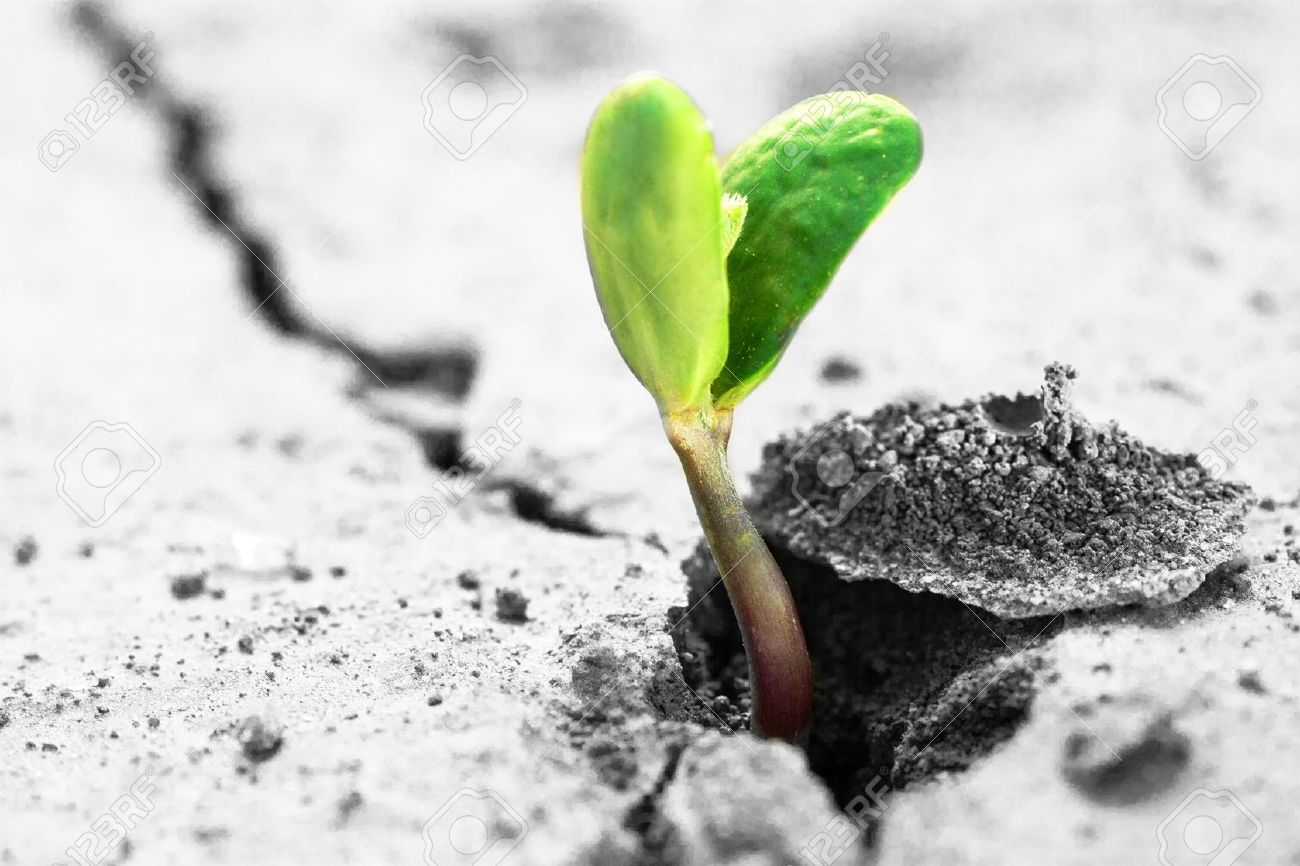 Formación y acompañamiento de la experiencia del Voluntariado.
Formación y propiciar experiencias misioneras con todos los estamentos de la CE.
Involucrar más a la CE con la misión de la Parroquia.
Crear el archivo del Ámbito de las misiones. (*)
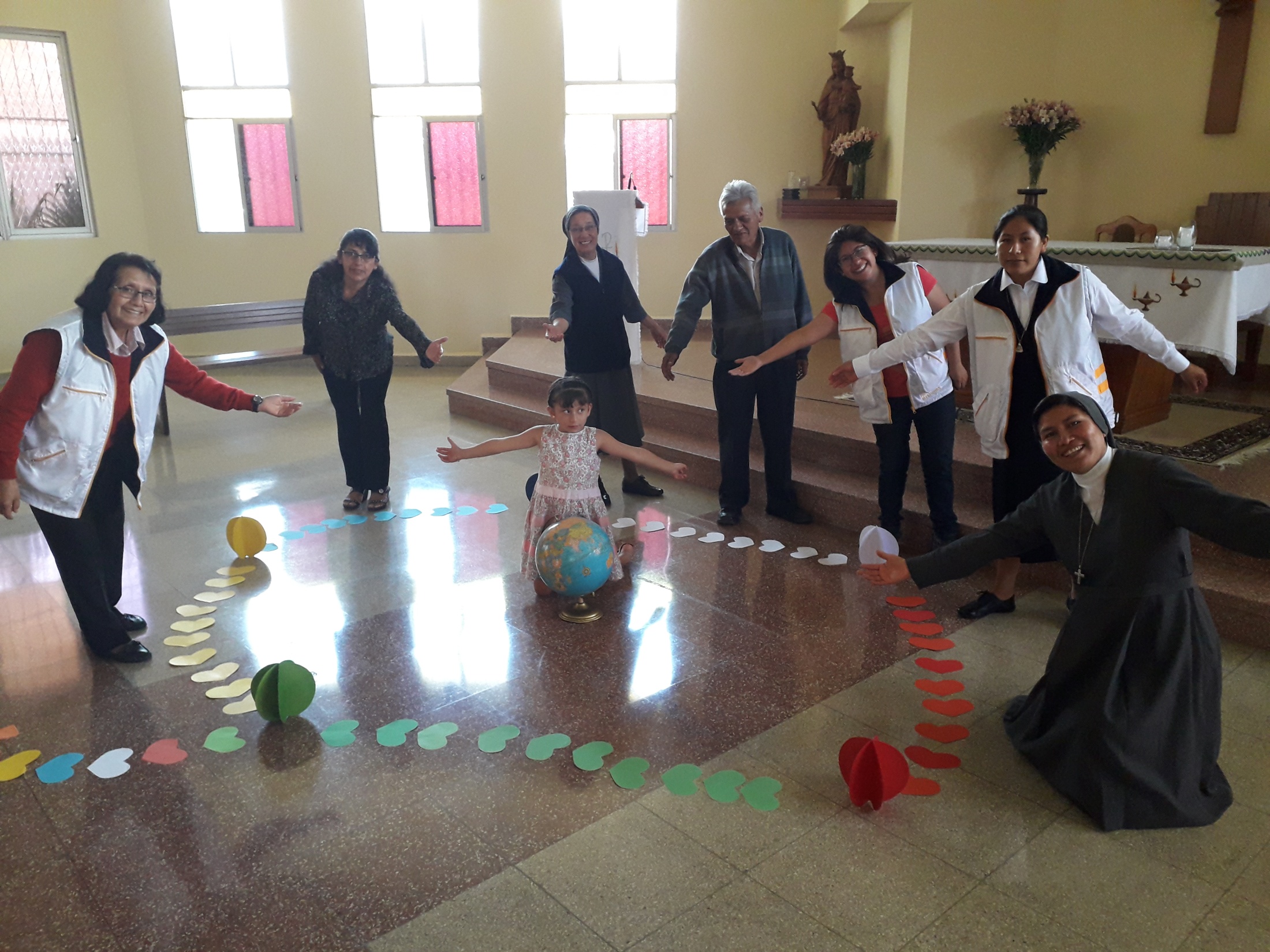 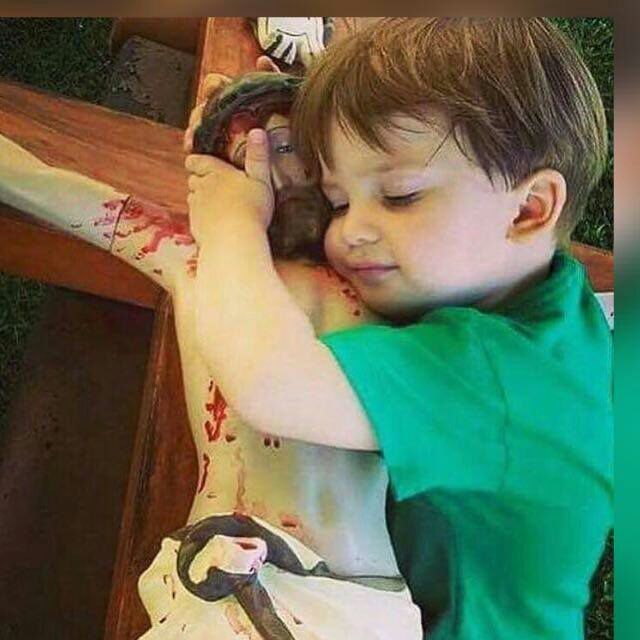 Gracias…